Интернет -  ресурсы в помощь педагогу ДМШ и ДШИ.
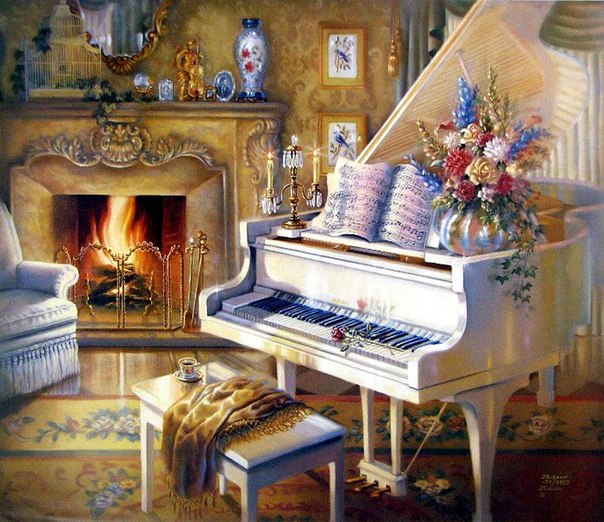 Подготовила преподаватель I квалификационной категории МБУДО
«Заинской детской музыкальной школы РТ»
по классу фортепиано
Семенова Дина Владимировна.
«Призвание учителя есть призвание высокое и благородное. Не тот учитель, кто получает воспитание и образование учителя, а тот, у кого есть внутренняя уверенность в том, что он есть, должен быть и не может быть иным. Эта уверенность встречается редко и может быть доказана только жертвами, которые человек приносит своему призванию...»
(Л. Толстой)
«Если б вы знали, как необходим русской деревне хороший, умный, образованный учитель! У нас в России его необходимо поставить в какие-то особенные условия, и это нужно сделать скорее, если мы понимаем, что без широкого образования народа государство развалится, как дом, сложенный из плохо обожжённого кирпича!»
(А. Чехов)
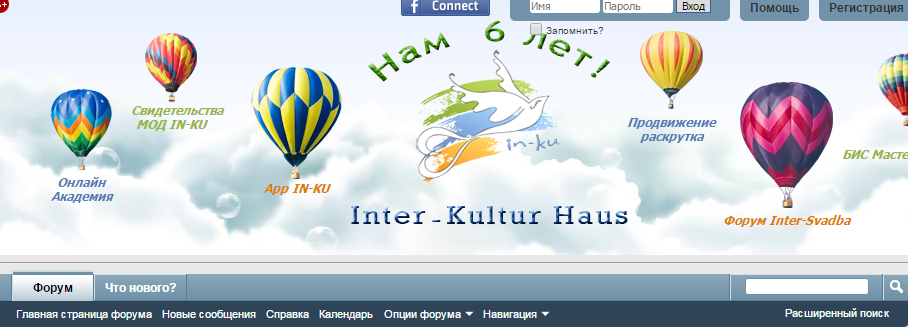 http://forum.in-ku.com/
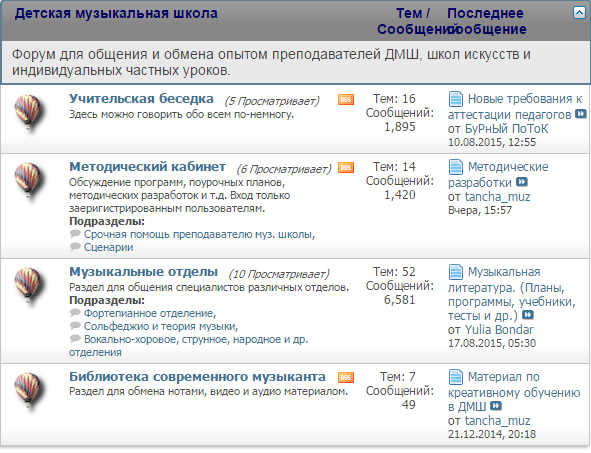 http://www.muz-urok.ru/index.htm
http://notes.tarakanov.net/
http://igraj-poj.narod.ru/
http://notly.ru/
http://www.7not.ru/
Нотный архив рф
http://makingmusicfun.net/
http://music.sever-strasti.com/
http://www.akuratnov.ru/
http://blagaya.ru/skripka/noty/
http://www.geige2007.narod.ru/
http://imslp.org/
http://tvarit.ru/dlya-saksofona.html
http://www.notarhiv.ru/
http://www.musicaneo.com/ru/
http://ale07.narod.ru/
http://waltercosand.com/
http://muzik-improvisation.ru/
http://www.todotango.com/
http://www.delcamp.net/
http://violamusic.me/
http://roisman.narod.ru/
http://www.zonanot.ru/
http://webapp1.dlib.indiana.edu/
http://vesnyak.ucoz.ru/
http://jazzdixie.com/
http://www.russianplanet.ru/music/